Incorporating Vermont Quality Tools and Frameworks in Your Teaching/Professional Development
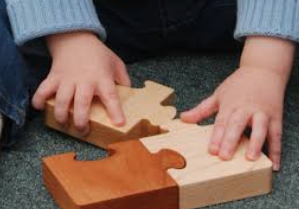 Camille Catlett

Janet Kilburn

Beth Peloquin

Andrea Racek

Lauren Smith

5/31/2019
https://fpg.unc.edu/presentations/vt-tools
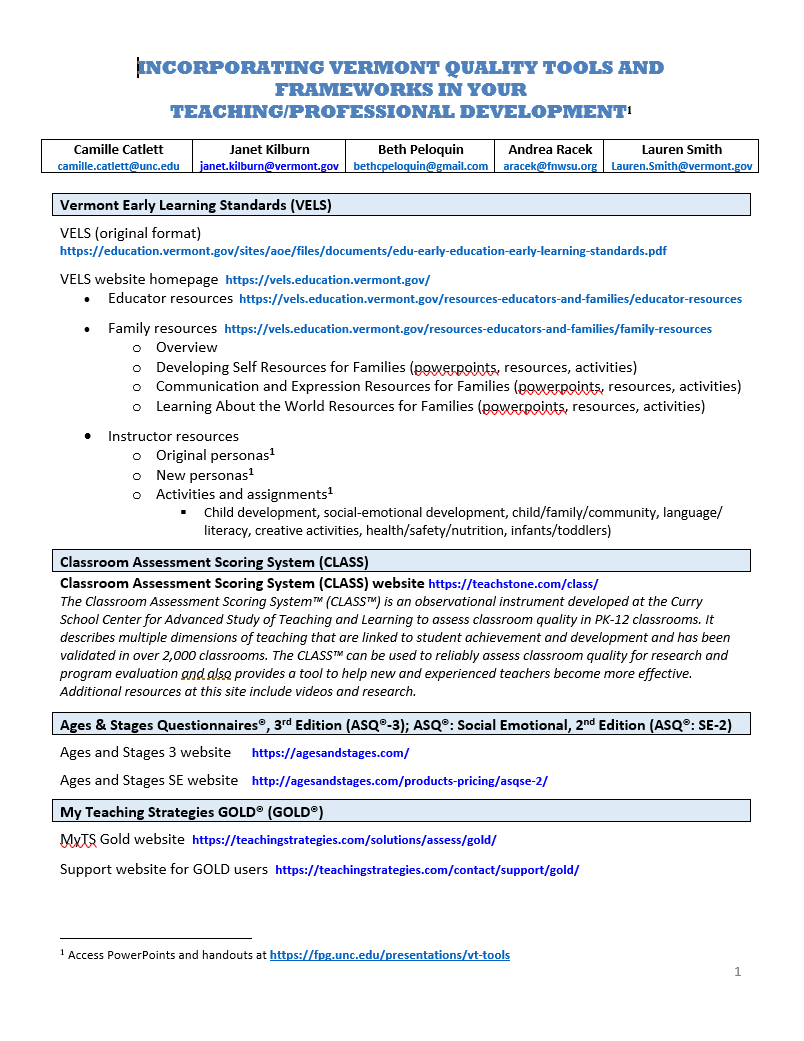 Areas of Lowest Current Knowledge: Faculty and Instructors
Newer Vermont assessment tools (CLASS, TPOT, TPITOS, ICP)
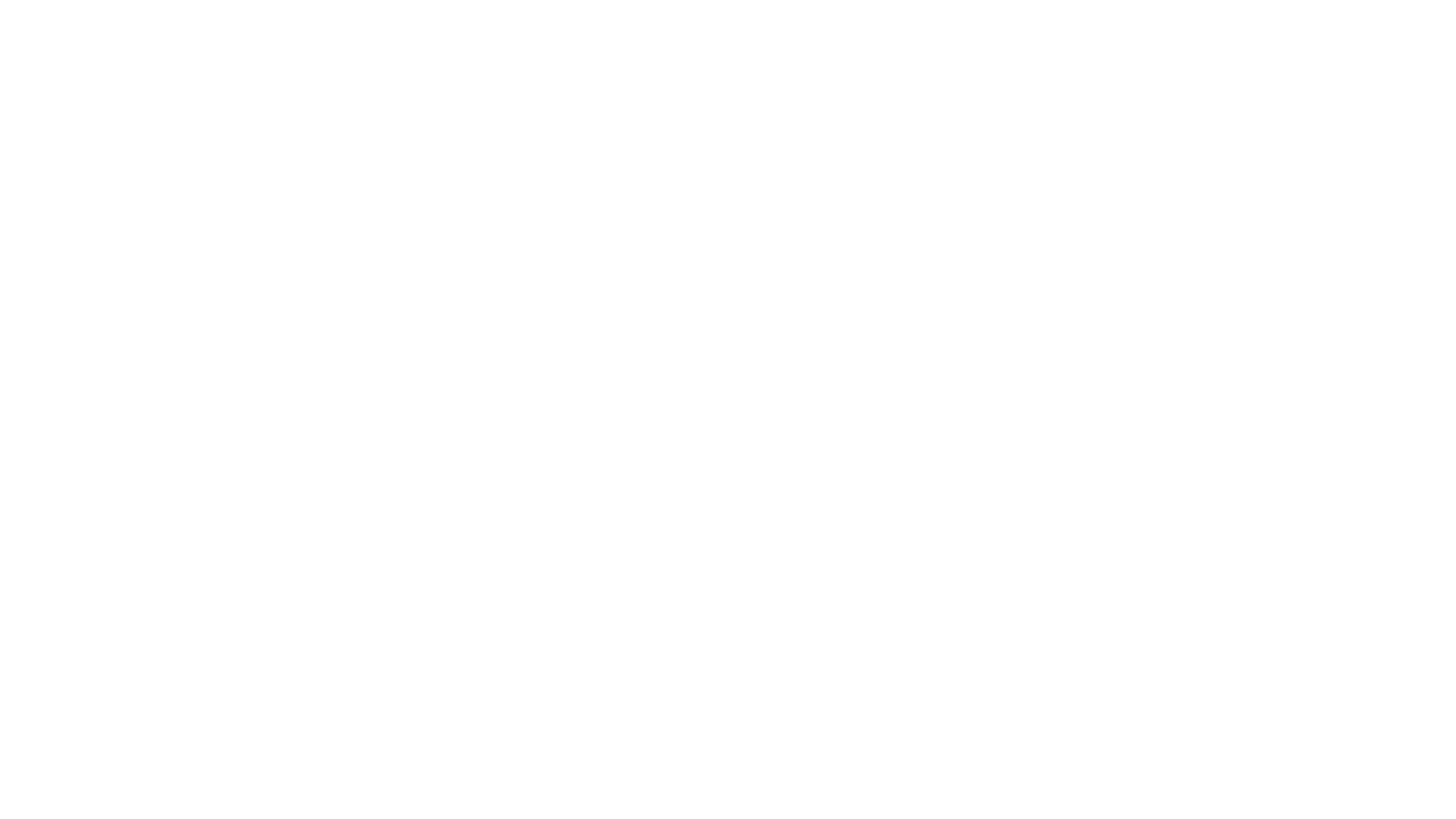 Four tools (ASQ, CLASS, ERS, TS GOLD) that are part of Vermont’s systems for measuring program quality were rarely mentioned in any of the syllabi. One syllabus (out of 52) explicitly incorporated the ASQ, one incorporated the CLASS, two incorporated one of the ERSs, and none incorporated TS GOLD.
Review of Vermont Early Childhood and Early Childhood Special Education Course Syllabi (2/2018)
[Speaker Notes: A total of 52 syllabi were reviewed]
https://www.youtube.com/watch?v=0pNFBXFUSaE
[Speaker Notes: https://www.youtube.com/watch?v=0pNFBXFUSaE]
What can 2-year-olds do? https://www.youtube.com/watch?v=sJkmnIQIYZg&feature=youtu.be
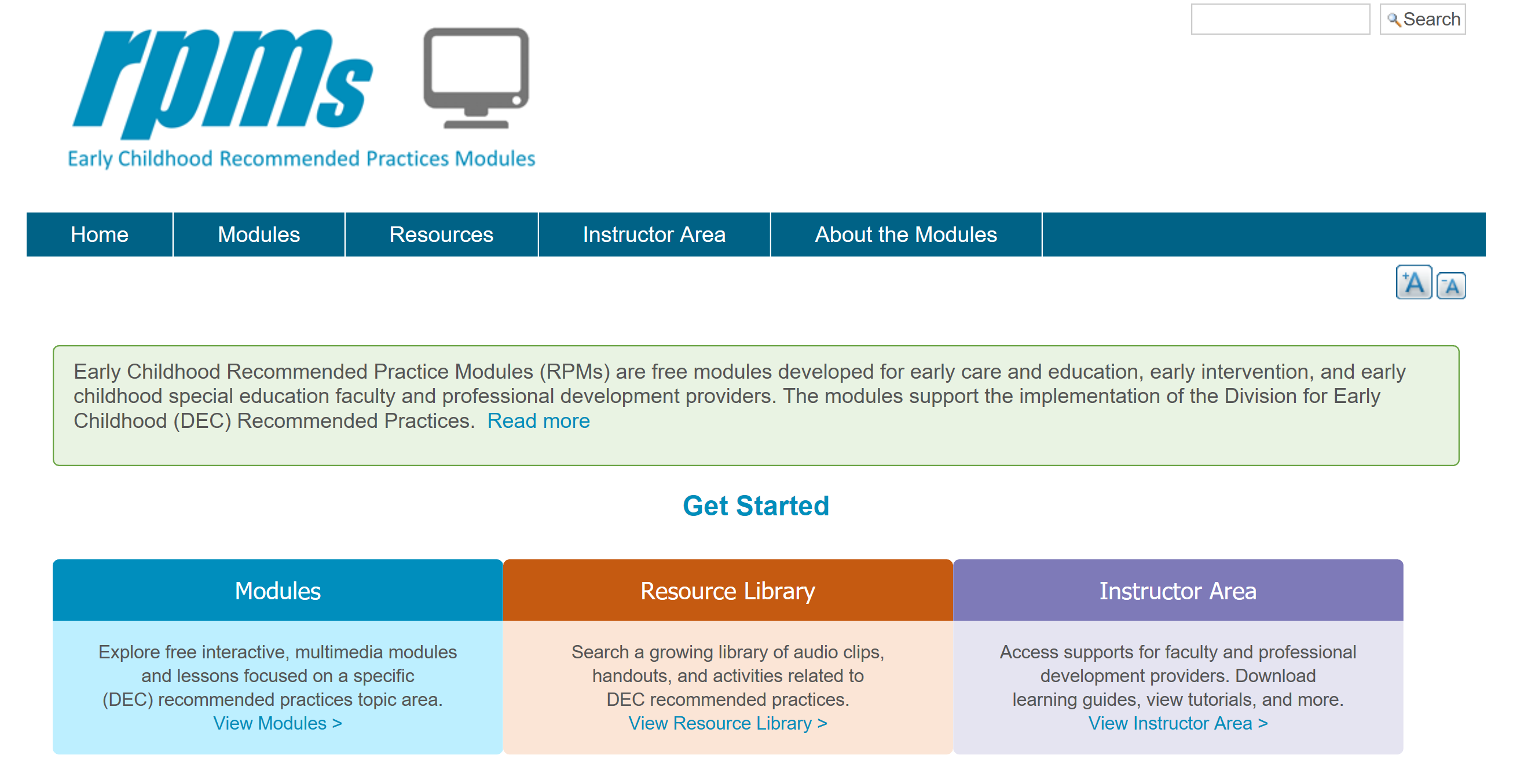 https://rpm.fpg.unc.edu/
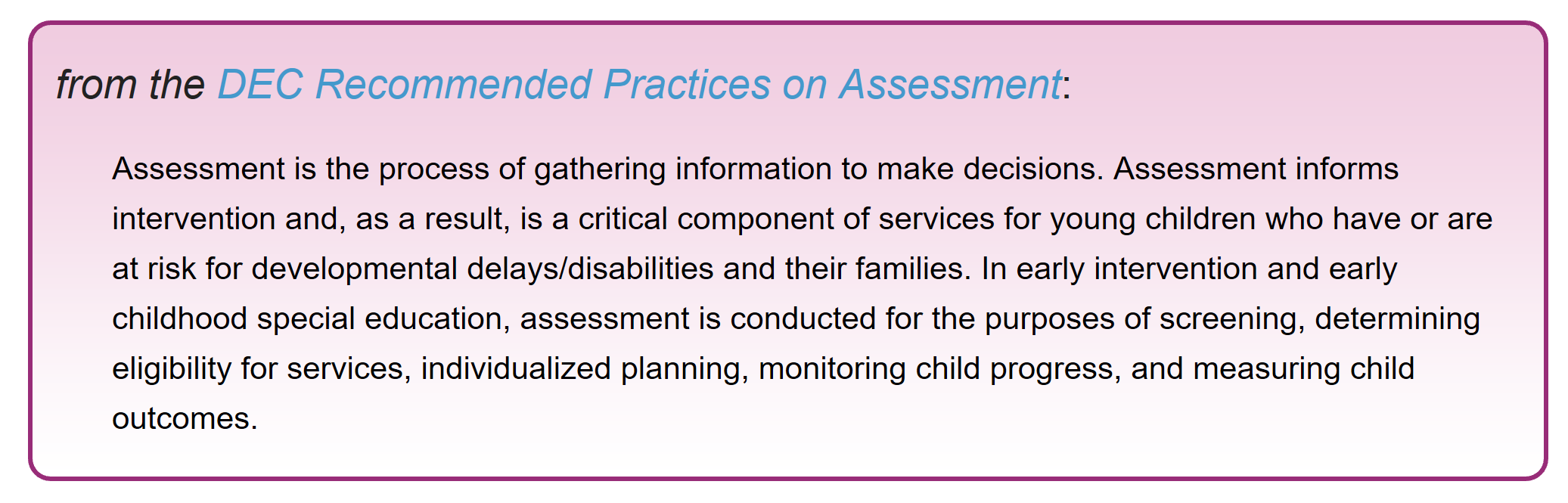 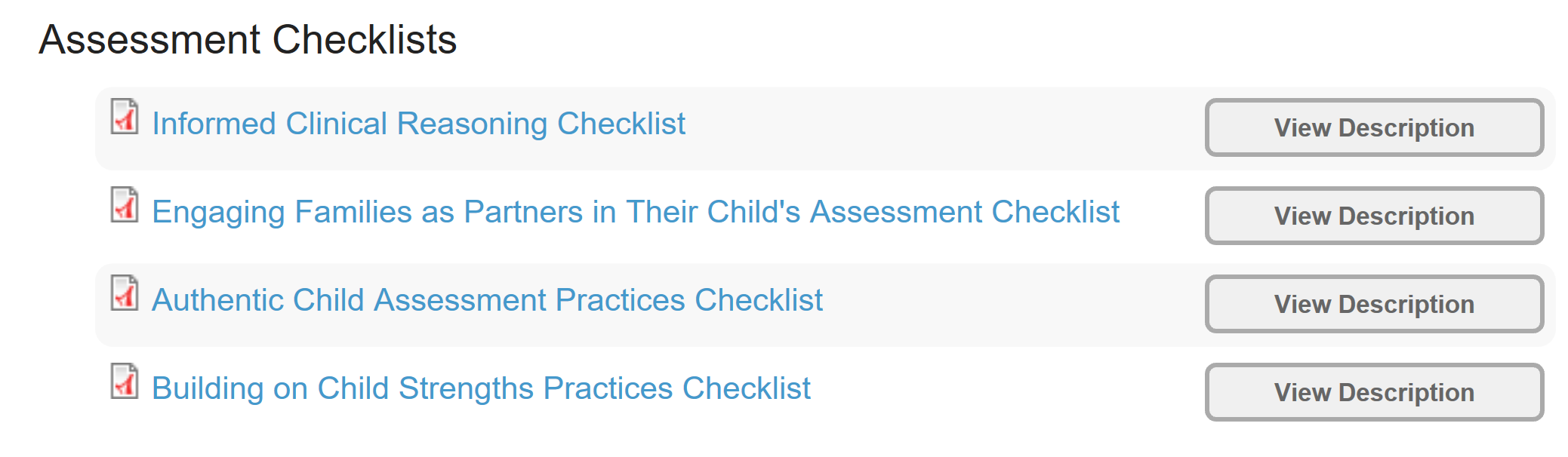 http://ectacenter.org/decrp/topic-assessment.asp
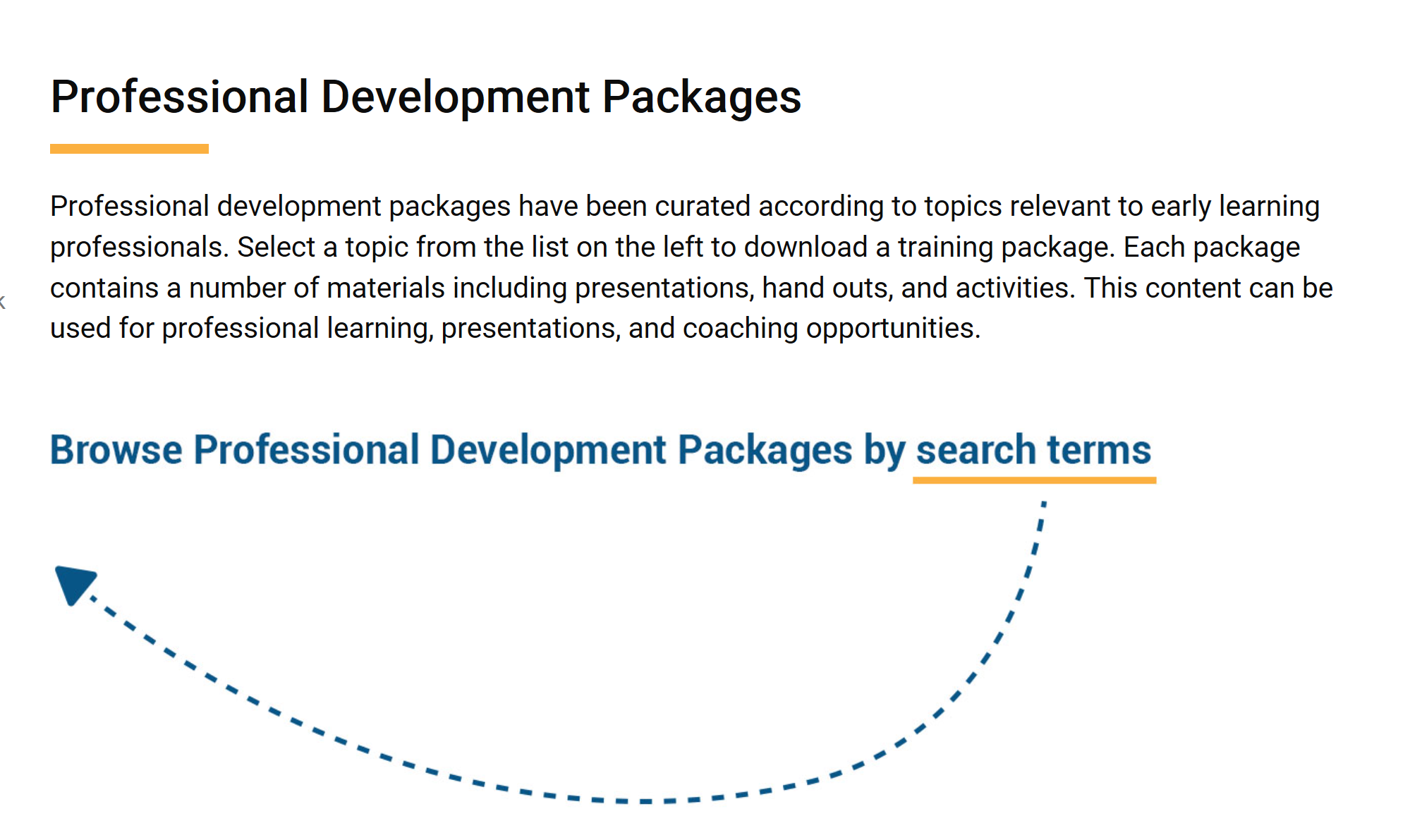 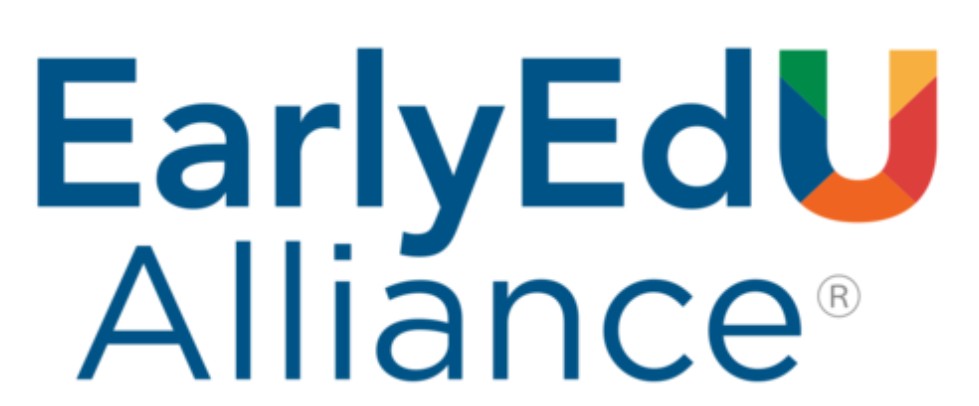 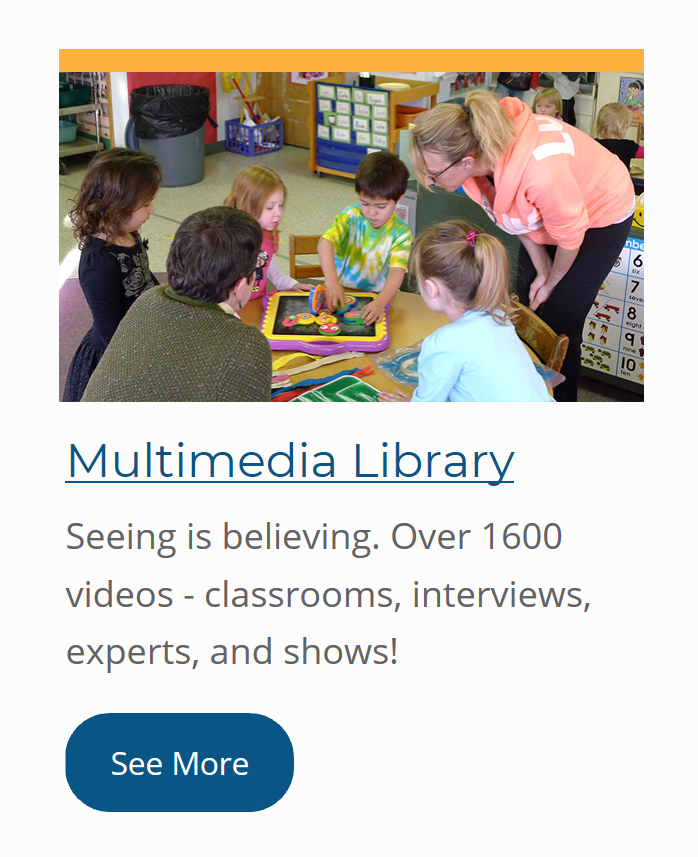 https://members.earlyedualliance.org/content/
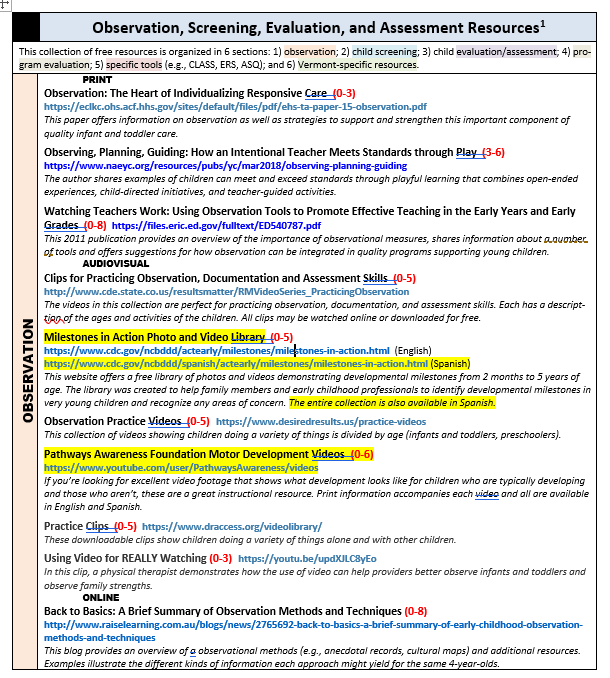 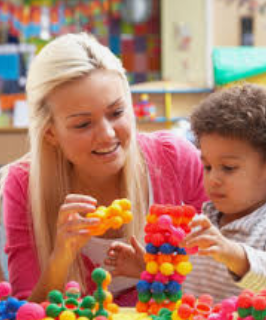 Clips for Practicing Observation
Assessment resourceshttps://www.cdc.gov/ncbddd/actearly/milestones/milestones-in-action.html
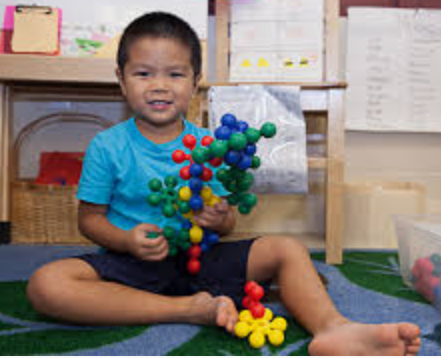 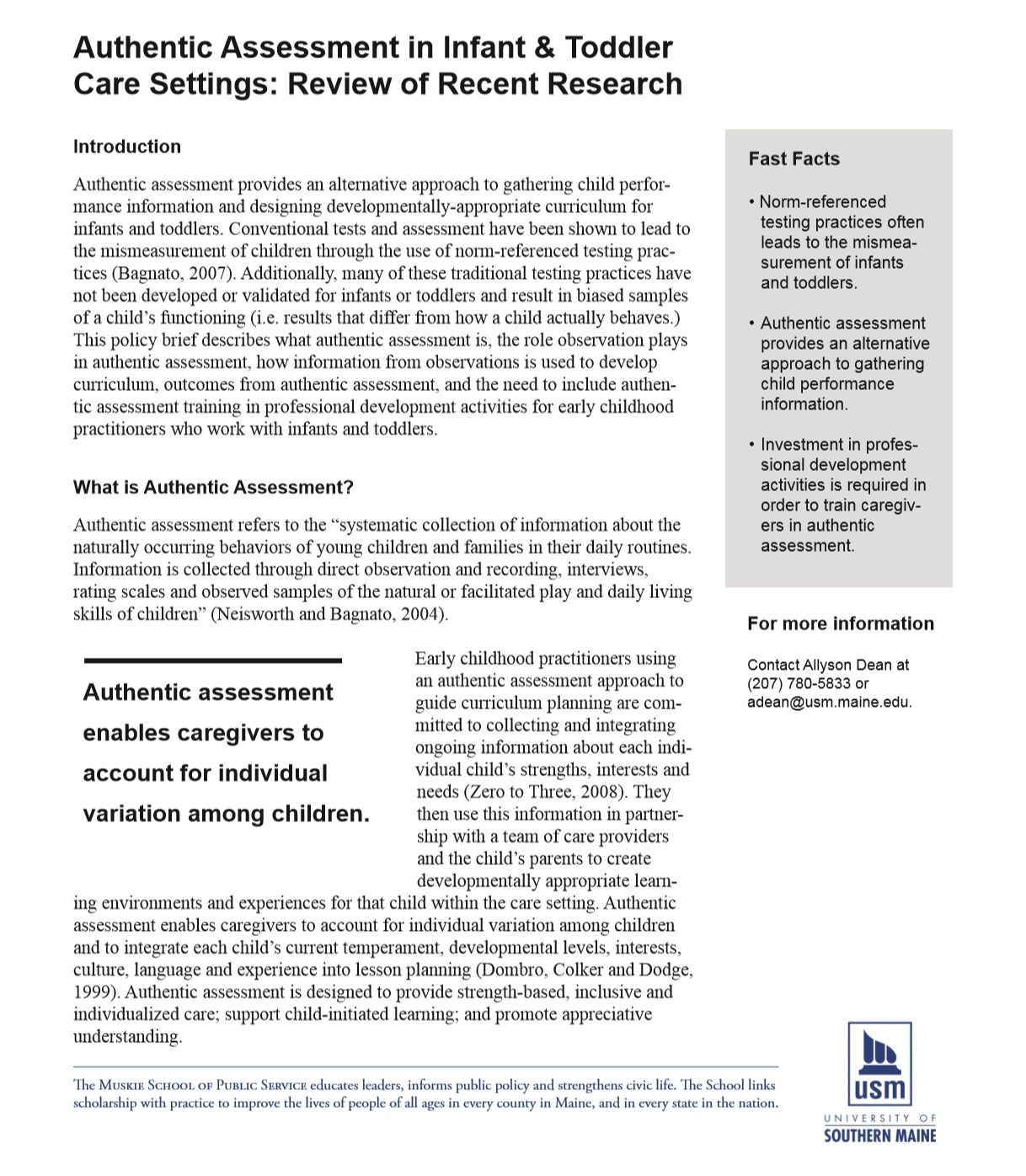 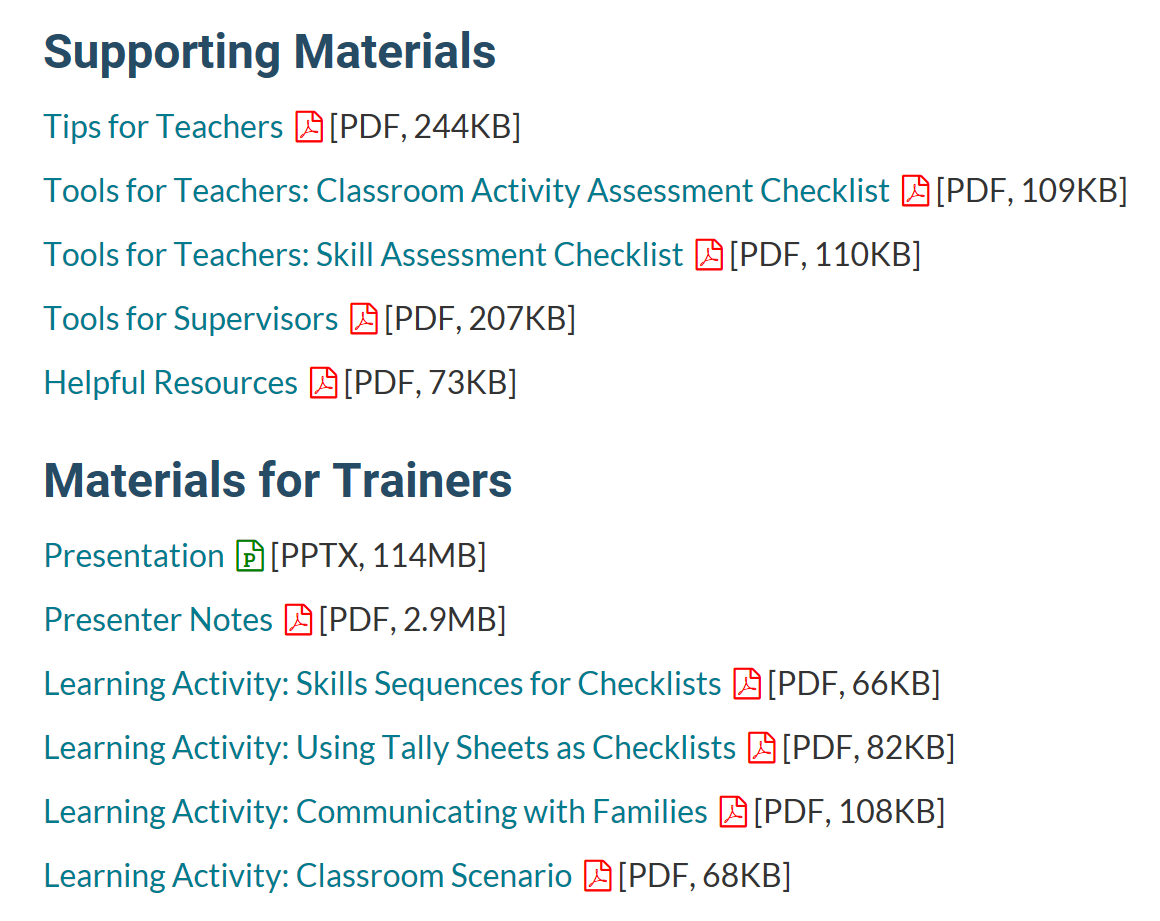 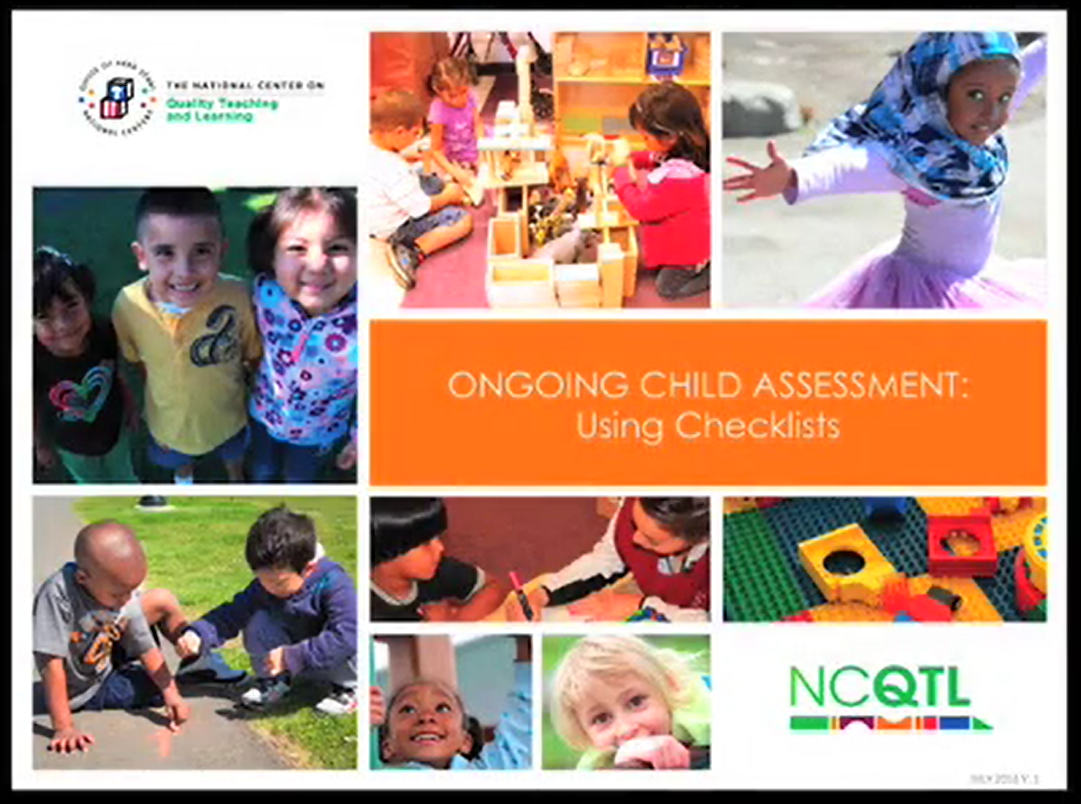 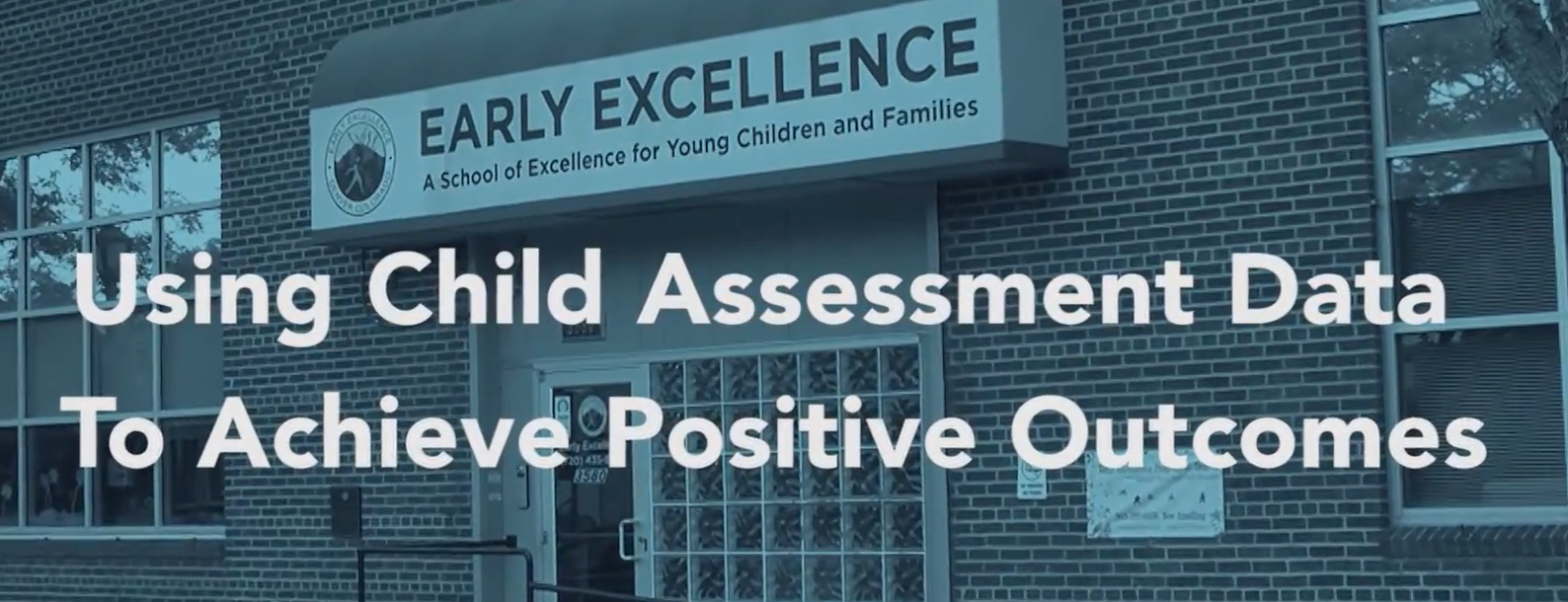 Administrators and teachers illustrate how they use authentic child assessment data to: 1) inform funders, 2) inform classroom level instruction, 3) support teachers, and 4) meet the needs of individual children and their families.
How do you monitor reading progress?